Архитектурные памятники
Липецкой области
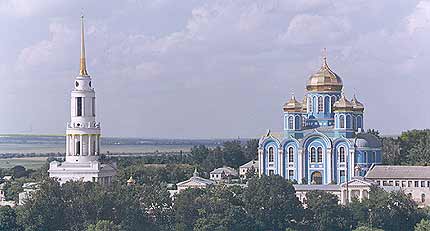 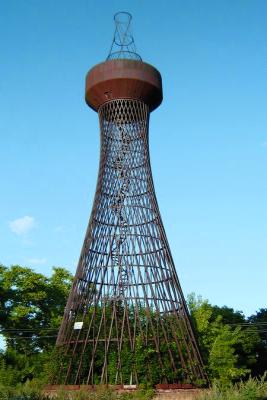 Олейникова О.В.,
учитель начальных классов
МБОУ СОШ №3
г.Лебедянь
2012 г.
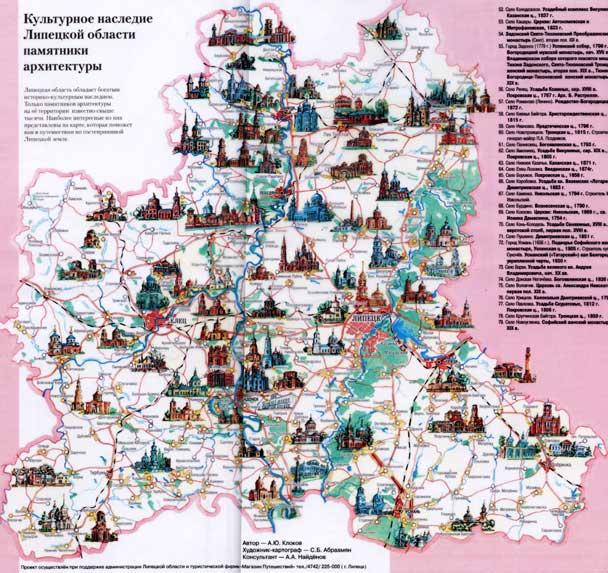 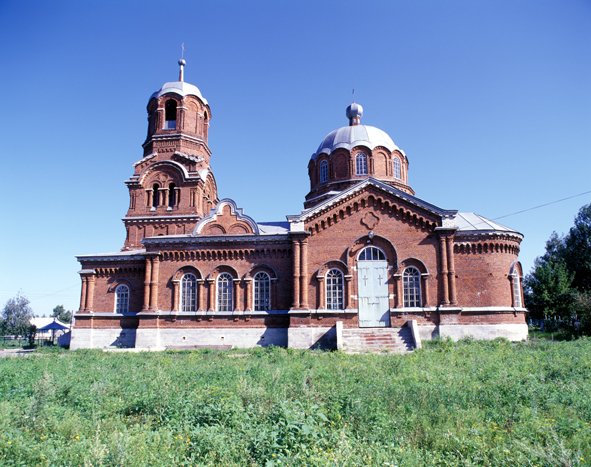 Архангельская Сселки Каменный храм Архистратига Михаила села Ссёлки построен в 1895-1905 гг. 
на месте старой деревянной церкви, сооруженной еще в 1699 году. Два придельных 
алтаря были освящены во имя св. Николая чудотворца и свв. Космы и Дамиана.
 На колокольне вначале XX в. находился большой колокол весом 2,5 тонны, три колокола
 по 300 кг и малые колокола, а всего 6. В апреле 1922 года представителями советской 
власти из Архангельского храма изъято 79 золотников 70 долей серебряной утвари, 
а в 1937 году храм и вовсе был закрыт. В марте 1990 года начато его восстановление. 
На праздник Воздвижения Креста Господня была совершена первая божественная 
литургия.
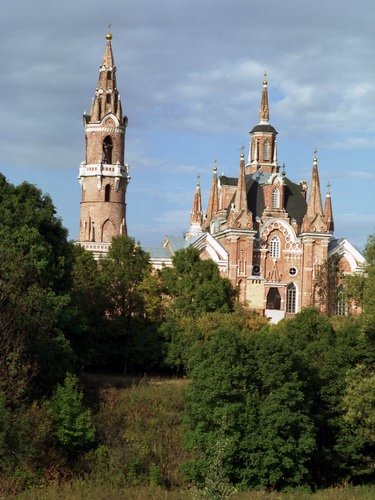 В селе Вешаловка Церковь иконы Знамения 
Пресвятой Богородицы: Церковь построена в 1768-1794 годах 
на средства Я.А. Татищева в его имении 
«Знаменское» по проекту В.И. Баженова .
 Знаменская церковь – уникальное культовое
 сооружение конца XVIII века, не имеющее
 прямых аналогов даже в творчестве 
самого Баженова. Храм сооружён в стилевых 
формах русской псевдоготики. Особенностью 
этого стилевого направления было сочетание
 планировочных и объемно-пространственных
 принципов классицизма с использованием 
свободно трактуемых форм древнерусского 
зодчества и отдельных мотивов европейской
 готики. Одним из самых ярких примеров 
«русской псевдоготики» и стала церковь 
Знамения.
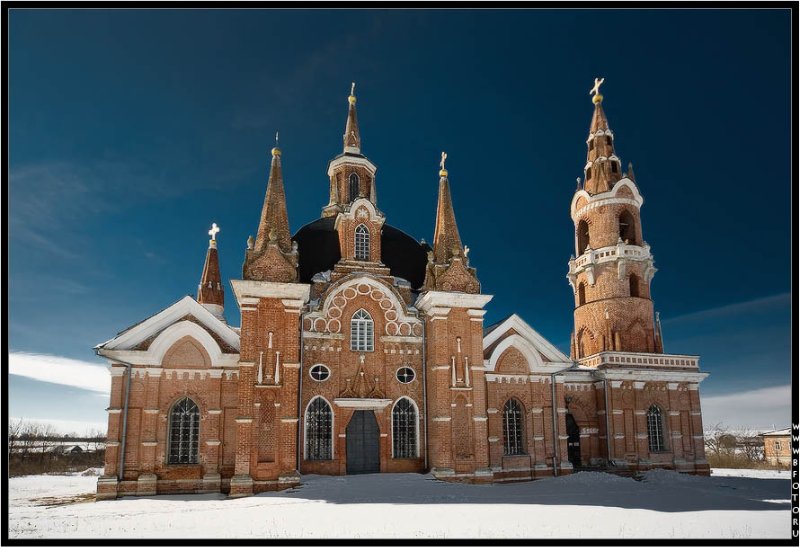 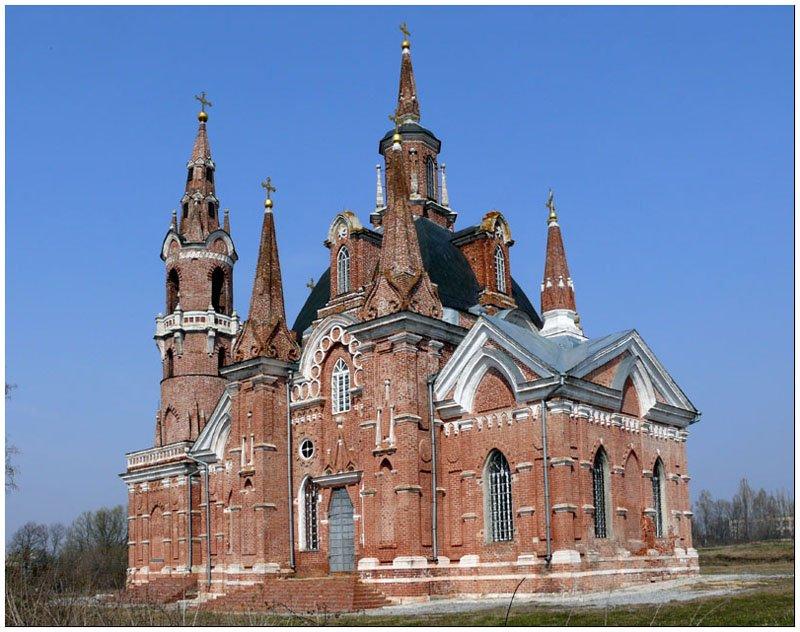 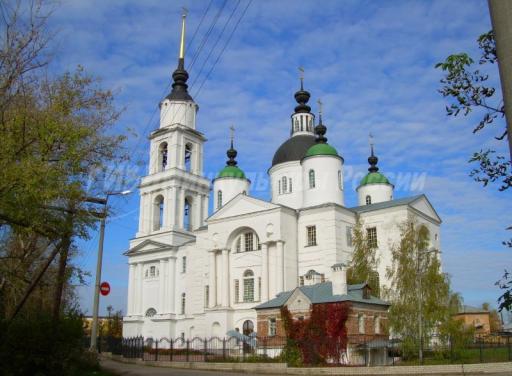 В Чаплыгинской районе находится Троицкий 
Собор: К строительству собора Святой Троицы приступили в начале 19 века. Храм стал
 украшением, жемчужиной архитектурного облика города. Сегодня Троицкий собор 
по праву можно считать символом Раненбурга-Чаплыгина. Храм состоит из двух объемов: собственно здания церкви, сооруженного в 1818 году,
 и колокольни более поздней постройки. Кто разработал проект храма, неизвестно.
 В 1931 году собор постигла печальная, но вполне заурядная по тем временам, участь
 многих Божьих храмов России: сначала – запрет на проведение церковных служб, 
затем – превращение в складское помещение и даже… в керосиновую лавку. 
Богослужебные сосуды и другая церковная утварь из драгоценных металлов, изъятые
 большевиками, бесследно исчезли. Иконостасы были разрушены, иконы разграблены. Советским властям
 пришлось начать реставрационные работы в здании храма в 1974 году, но лишь в 1989 году собор был возвращен
 Русской Православной Церкви и передан верующим.
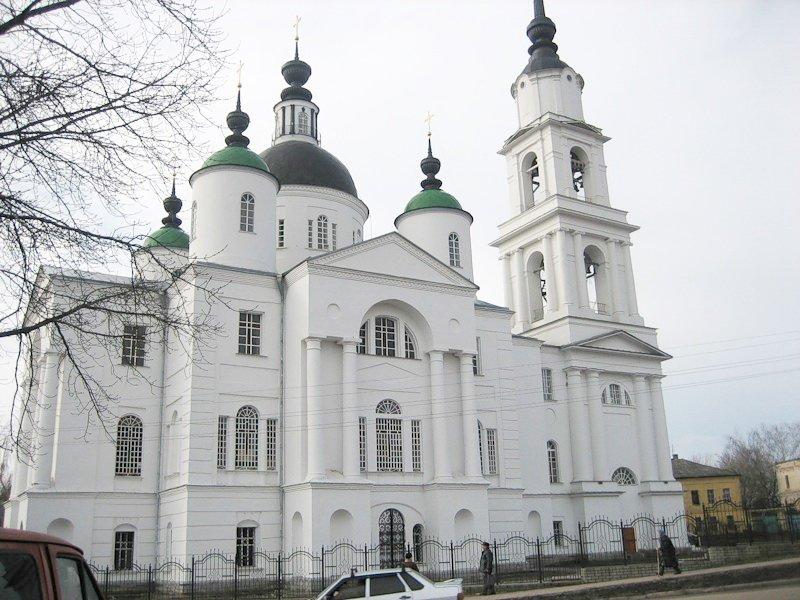 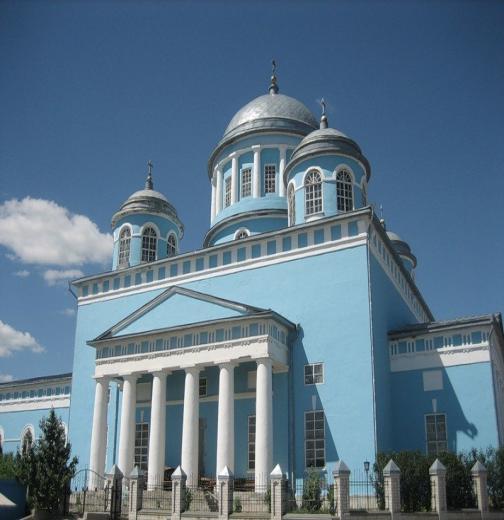 В Лебедяни  располагается
 Ново-Казанский собор: Собор построен на средства прихожан 
и значительные пожертвования купца 
М.И. Игумнова. Здание собора 
органично входит в ансамбль 
Соборной площади. История 
сооружения ансамбля восходит к 
началу XIX века, когда разрабатывался 
проект застройки всего квартала.
 В центре его расположен собор и 
отдельно стоящая четырехъярусная 
колокольня, а по периметру - корпуса 
торговых рядов. Последние построены
 в 1870-х годах в стилевых формах 
эклектики.
История Троекуровского Свято-Димитриевского женского монастыря начинается с того момента, когда угодник Божий преподобный Иларион Троекуровский согласился на предложение помещика села Троекурово Ивана Ивановича Раевского в 1824 году поселиться в его имении в специально устроенной для него келье близ Димитриевского храма. С этого времени и до конца своих дней подвижник жил в Троекурово, а народная молва стала именовать его самого Троекуровским затворником. После революции Троекуровский монастырь постигла судьба всех русских православных обителей. В 1930 г. местные власти окончательно закрыли обитель, однако многие сестры до конца своих дней прожили на территории монастыря, основная часть которого в советское время была приспособлена под предприятие по переработке плодов и ягод. 13 июля 1999 года состоялось обретение честных мощей Илариона Троекуровского. Они были перенесены в Михаило-Архангельский храм, где покоятся и в настоящее время, вновь являя чудеса чудотворений и исцелений.
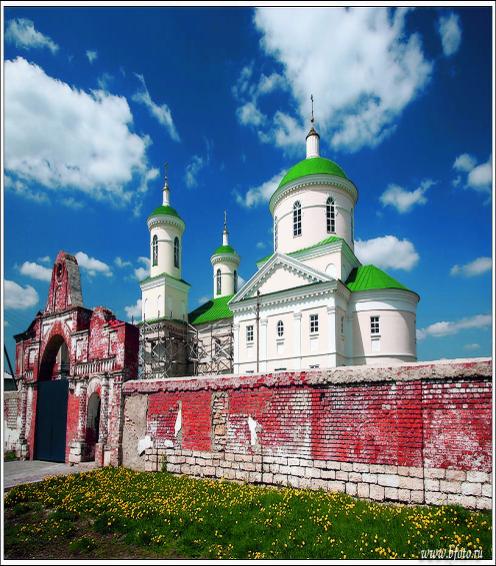 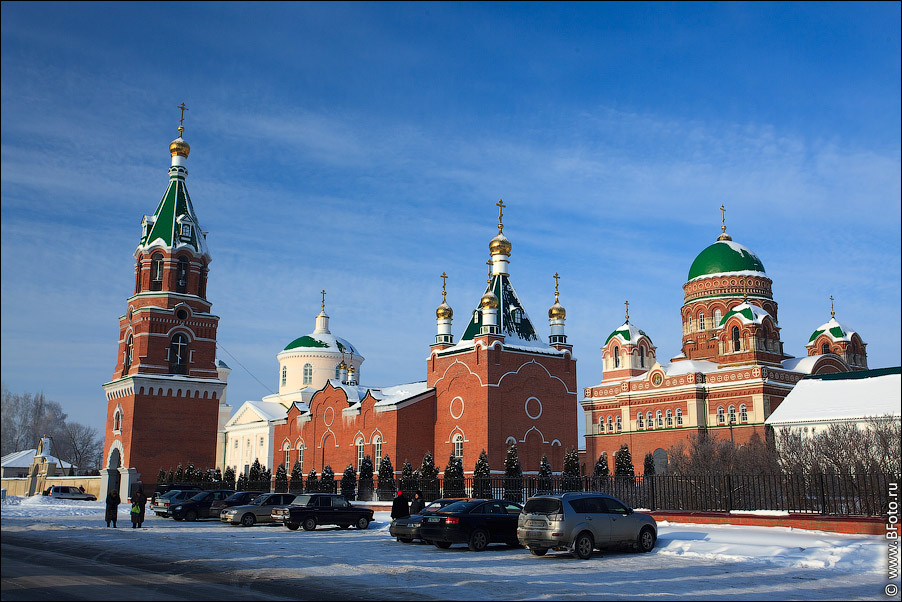 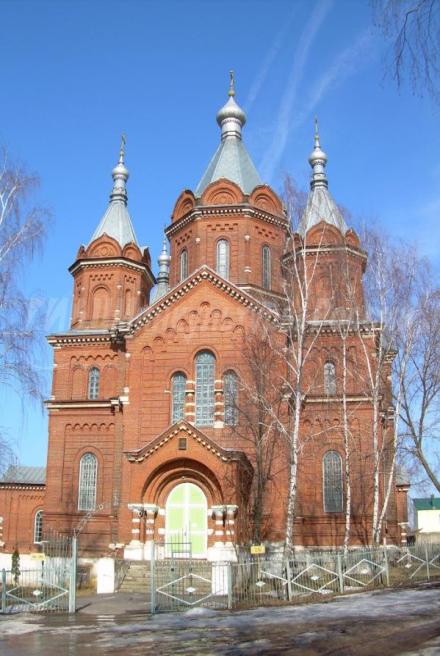 В Задонском районе Церковь 
во имя Троицы Живоначальной: Построена в 1884-1897 годах. Автор 
проекта - воронежский губернский 
архитектор А.А. Кюи. Эклектика 
с использованием мотивов 
псевдорусского и псевдовизантийского 
стилей. Троицкая церковь была соборным
 храмом Свято-Троицкого Тихоновского 
женского монастыря, учреждённого 
в 1888 году и закрытого в конце 
1920-х годов. В монастырских зданиях
 впоследствии размещалась детская 
колония, затем они использовались под 
жилье и хозяйственные нужды хлебного 
завода. Монастырская территория 
подверглась современной застройке.
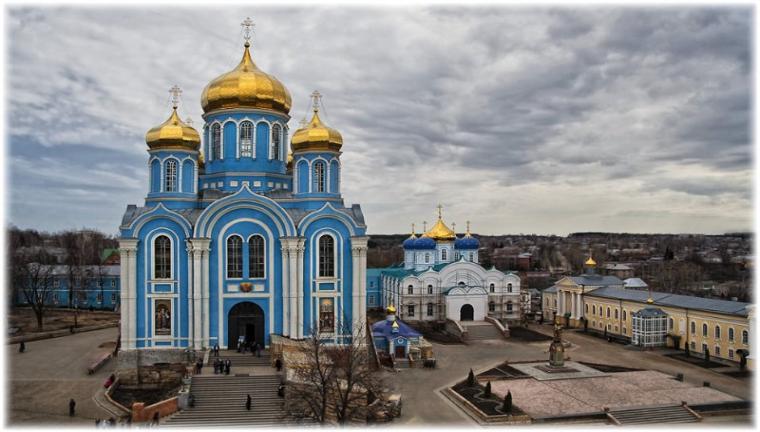 Мужской Задонский Рождество-Богородицкий монастырь: Основан двумя старцами-схимонахами, Кириллом и Герасимом, выходцами из московского Сретенского монастыря, принёсшими около 1610 года копию Владимирской иконы Богоматери, впоследствии прославившуюся как чудотворная. В монастыре находятся мощи святого Тихона Задонского, на поклонение которым стекаются со всех концов России. В 1990 году Владимирский собор и часть построек монастыря были возвращены Русской Православной Церкви. Первое архиерейское богослужение в соборе состоялось 26 августа 1990 года, в день памяти святого Тихона Воронежского, Задонского чудотворца. В настоящее время монастырь восстановлен; управление монастырской братией в числе более 200 послушников и 60 монашествующих осуществляет наместник игумен Трифон (Голубых). Монастырь принимает паломников, при нём действует ряд бесплатных паломнических гостиниц.
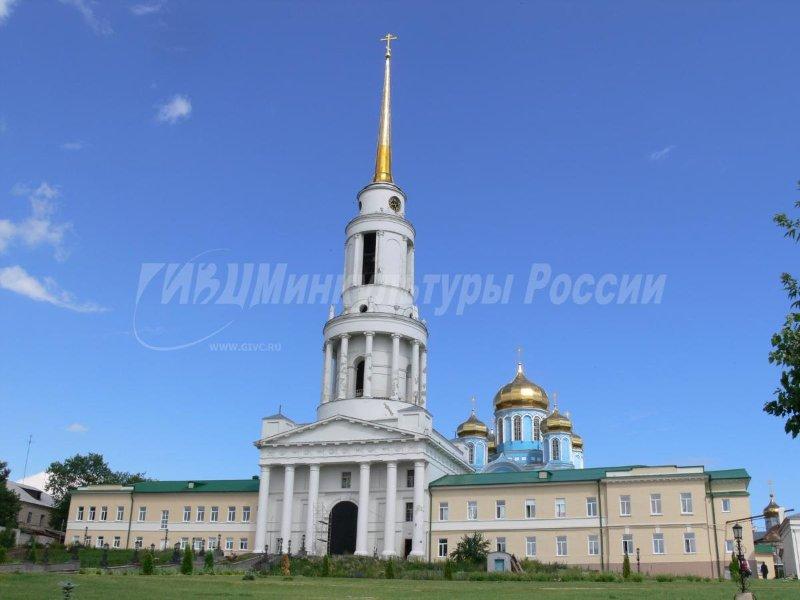 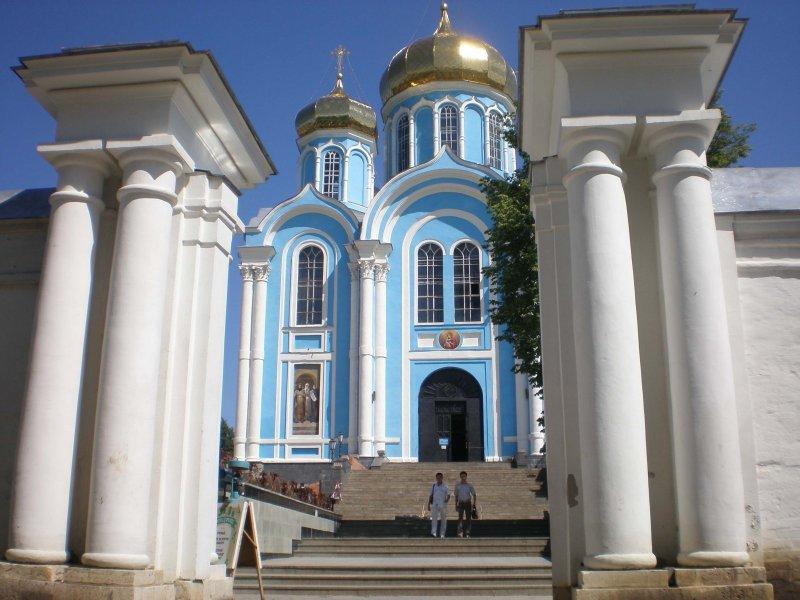 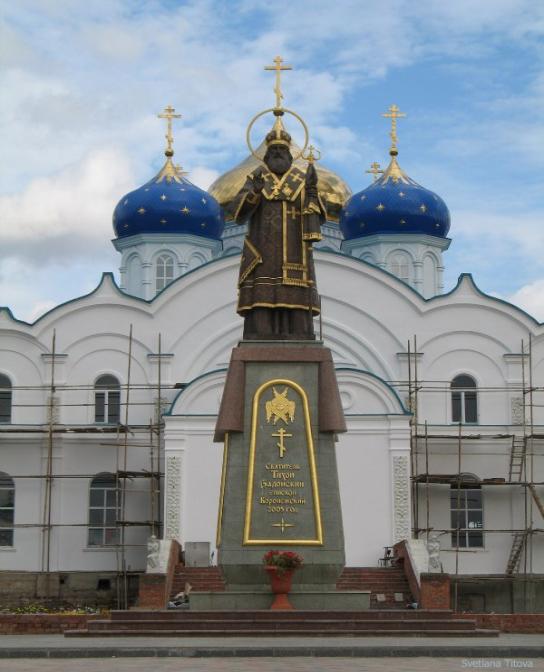 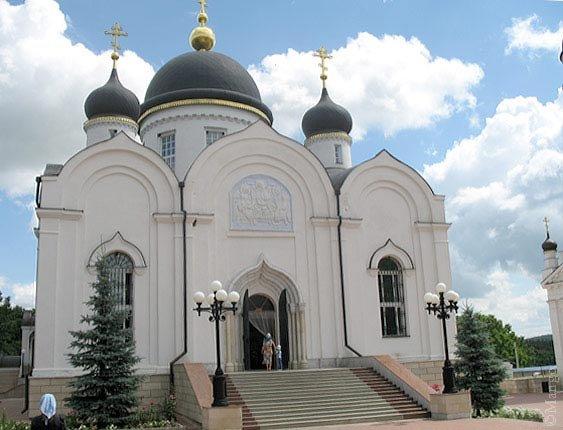 Женский Свято-Тихоновский Преображенский монастырь Свято-Тихоновский Преображенский женский епархиальный монастырь образовался на руинах Тихоновского общежительного мужского монастыря. Свято-Тихоновский мужской монастырь был учрежден в 19 веке на месте скита святителя Тихона Задонского. Святитель Тихон любил посещать это тихое безлюдное место в лесной глуши для уединения и молитвы. Здесь наедине с чудесной природой, предаваясь богомыслию, он создал труд своей жизни "Сокровище духовное от мира собираемое". На берегу речки Проходни святитель обустроил источник, который является теперь целебным.
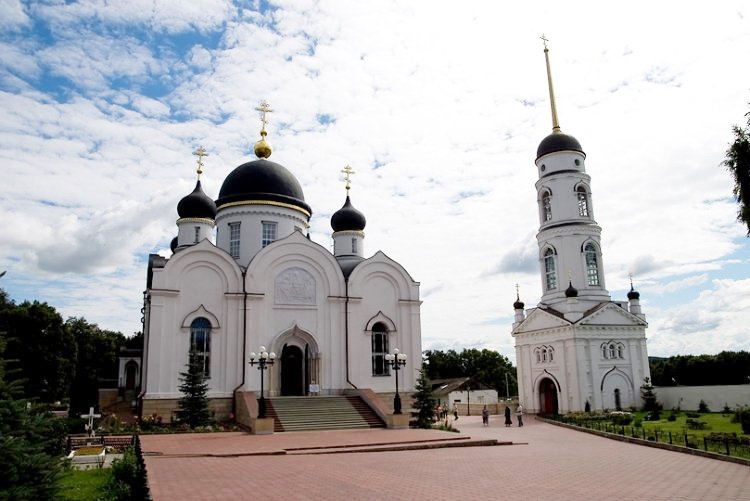 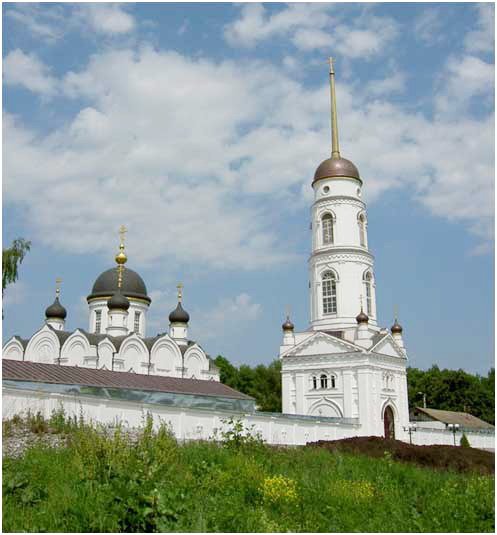 В Данковском районе Церковь Тихвинской иконы Божией Матери: Церковь возведена в 1861–1878 годы. Псевдорусский стиль. Двухэтажный, одноапсидный, крестовокупольный пятиглавый храм выстроен из кирпича на белокаменном цоколе. Стены оштукатурены и окрашены в голубой цвет, который выразительно оттеняет белые архитектурные детали. Фасады имеют трехчастное деление. Построенный в псевдорусском стиле и являющийся характерным образцом культового зодчества второй пололовины XIX века, органично вписывается в ансамбль центральной площади и является главной доминантой в застройке города Данкова.
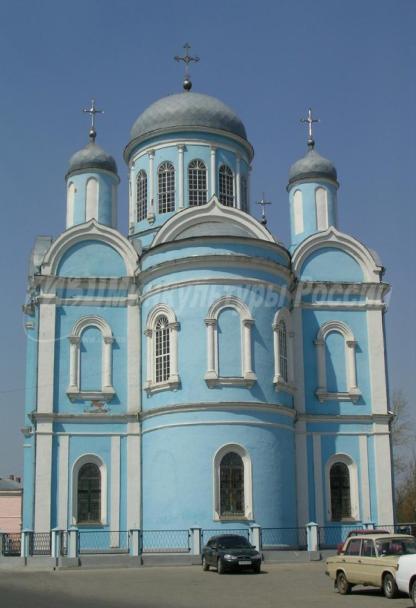 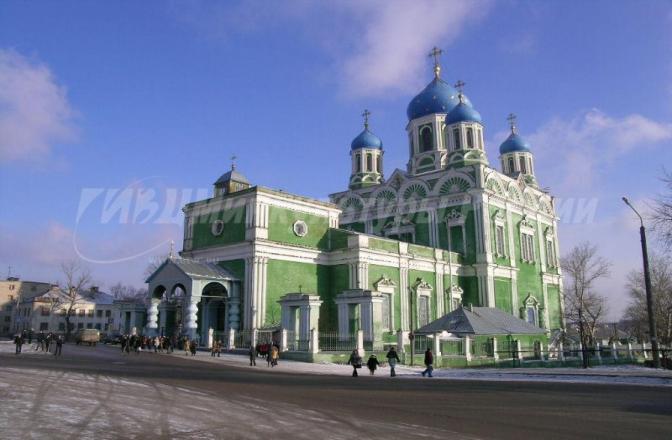 В Елецком районе Вознесенский собор: 22 августа 1845 года закладка храма. Время строительства 44 года. Здание подавляет колоссальностью своих размеров, высота собора вместе с крестом составляет 74 метра, длина 84 метра, ширина 34 метра. По утверждению специалистов, это третий по величине после Храма Христа Спасителя и Исаакиевского собора в России[источник не указан 400 дней] православный храм. Размещается на Красной площади — центральной части г. Ельца.
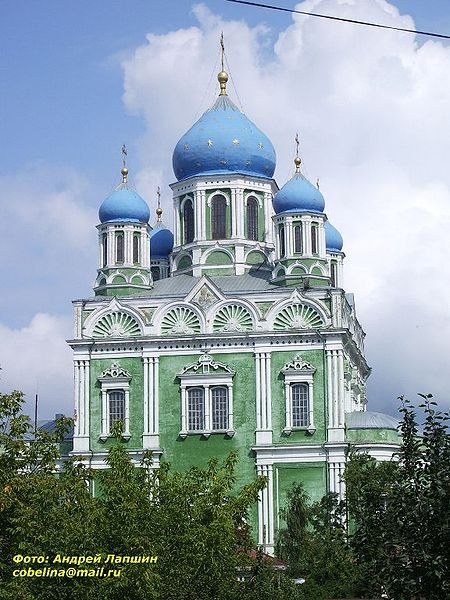 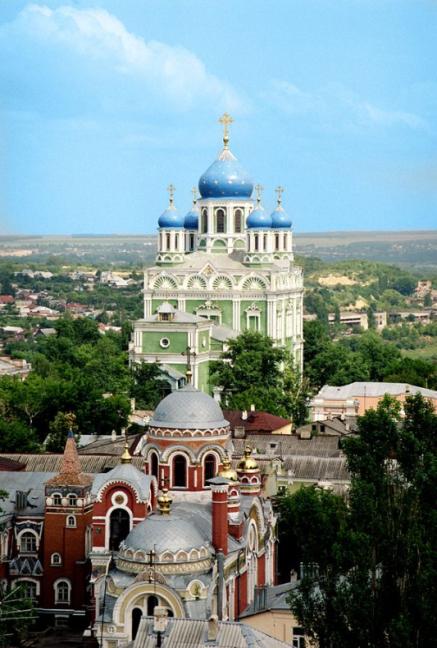 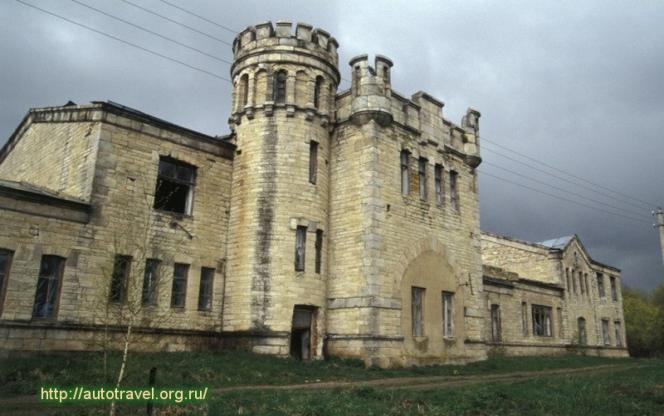 Уса́дьба Бо́рки (Бо́рковский за́мок) — единственный в Липецкой области памятник архитектуры (региональный) в английском готическом стиле. Расположена в селе Борки Тербунского района Липецкой области. С 1901 по 1915 годы усадьба принадлежала двоюродному брату императора Николая II Великому князю Андрею Владимировичу Романову.
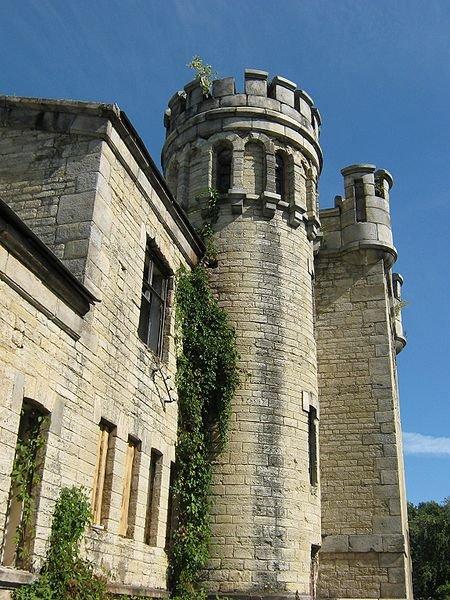 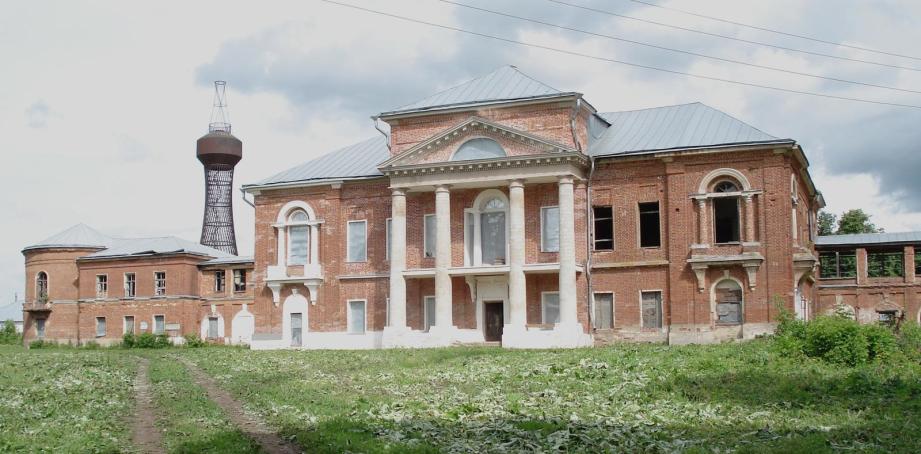 В Полибине на правом берегу реки Дон, напротив старого Данковского городища расположена усадьба знаменитых меценатов Нечаевых . Центром усадьбы является дворец в стиле ампир, построенный в конце XVIII века по проекту архитектора В. И. Баженова . В состав усадьбы также входили: английский парк, огромный сад и каскад прудов, манеж, конюшня и другие постройки. Остатки сооружений частично сохранились среди фрагментов старого парка.
До революции в усадьбе Полибино у Ю. С. Нечаев-Мальцова гостили и творили Л. Н. Толстой, И. Е. Репин, И. К. Айвазовский, К. А. Коровин, В. Д. Поленов, В. В. Васнецов, И. В. Цветаев, А. Н. Бенуа, Ольга Книппер-Чехова, Анна Ахматова.
Постановлением Совета Министров РСФСР № 624 от 4 декабря 1974 года дворец Нечаевых, башня Шухова у дворца, парк с прудами и конюшня объявлены памятниками архитектуры охраняемыми государством
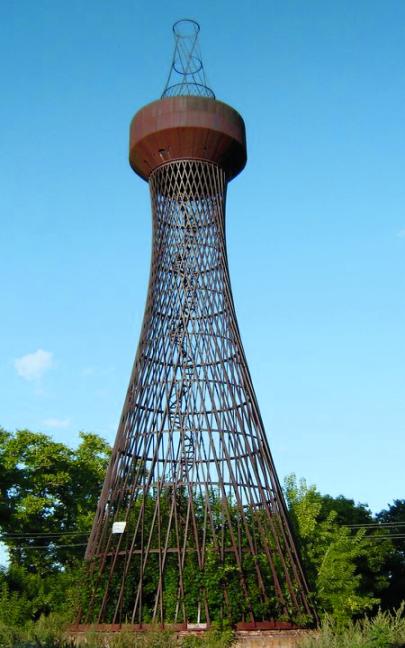 Достопримечательность усадьбы — стальная ажурная водонапорная башня, выполненная по проекту инженера В. Г. Шухова. Это первое в мире сооружение гиперболоидной формы и первая в мире башня выполненная в виде несущей сетчатой оболочки Высота гиперболоидной оболочки башни — 25,2 метра (без учёта высот фундамента, резервуара и надстройки для обозрения). Башня построена В. Г. Шуховым для крупнейшей дореволюционной Всероссийской промышленной и художественной выставки в Нижнем Новгороде, проходившей с 28 мая (9 июня) по 1 (13) октября 1896 года. После окончания выставки её купил Ю. С. Нечаев-Мальцов. Башня была перевезена в разобранном виде в Полибине и установлена В. Г. Шуховым рядом с дворцом Нечаевых.
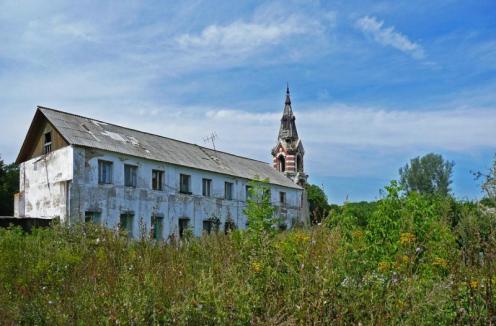 Существующий в настоящий момент усадебный комплекс   в селе Баловнево сложился в последней четверти XVIII — начале XIX века. Строительство его начато Матвеем Васильеви­чем Муромцевым (1734—1799), генерал-поручиком, первым тульским губернатором. Приступив к строительству усадьбы, Матвей Васильевич пригласил для ее создания лучших специалистов, не случайно многие считают автором проекта уса­дебного дома В.В. Растрелли, а проект храма относят к творчеству В.И. Баженова.
Екатерина гостила в Баловневе несколько недель, что подтверждается ее более чем тридцатью письмами, хранившимися в усадьбе еще в начале XX века. Здесь же под стеклянным колпаком в кабинете хранились амазонка, сапоги и перчатки императрицы. 
После революции имение было разграблено.
В 1918 году сгорел дворец, а затем его центральный объем до нулевой отметки разобрали на кирпич. 
В 1920-х годах были разрушены хозяйственные постройки. В 1930-х годах снято железо с кровли Владимирской церкви и поломана церковная ограда. В храме устроили зерносклад, после чего появились трещины в его стенах. В склепе Муромцевых был ледник.
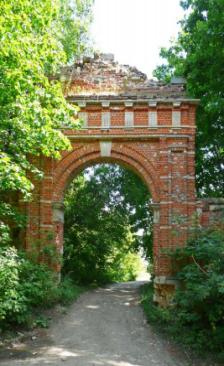 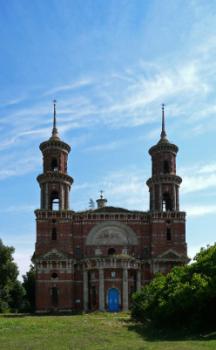 Липецк
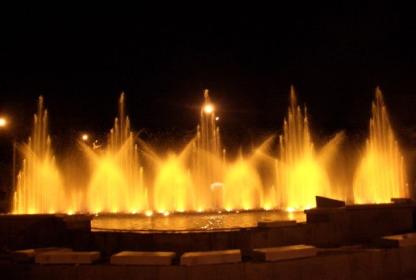 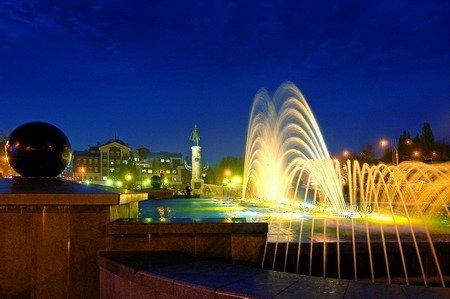 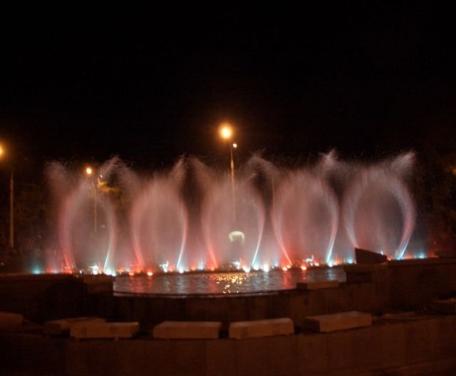 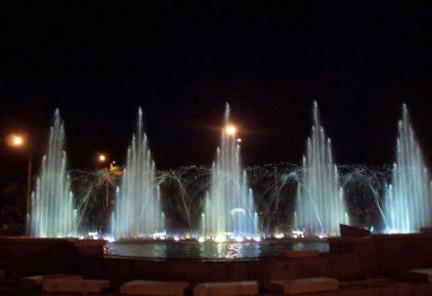 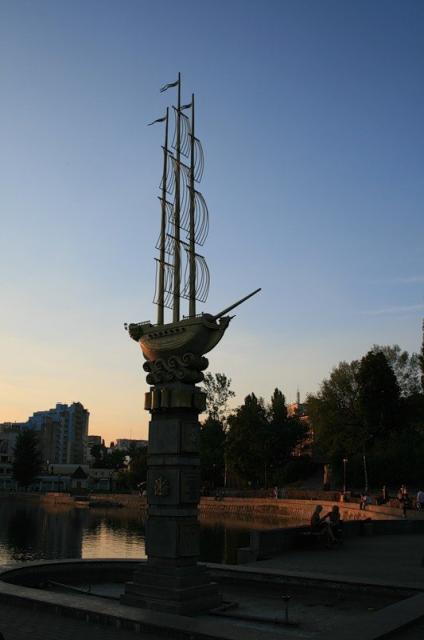 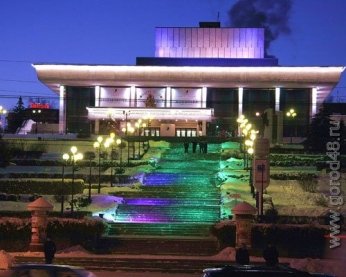 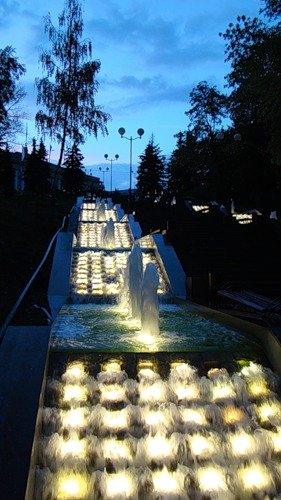 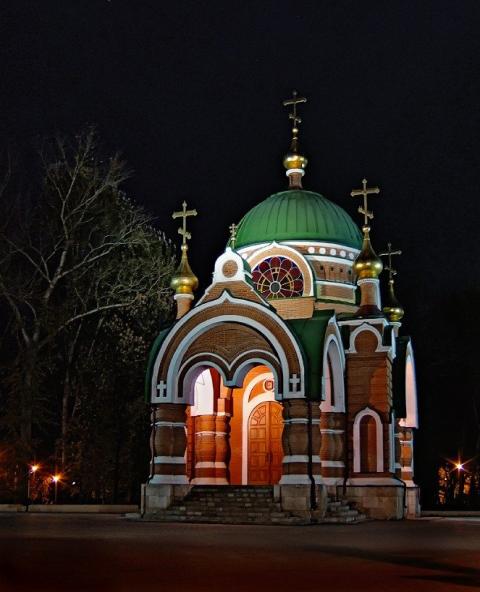 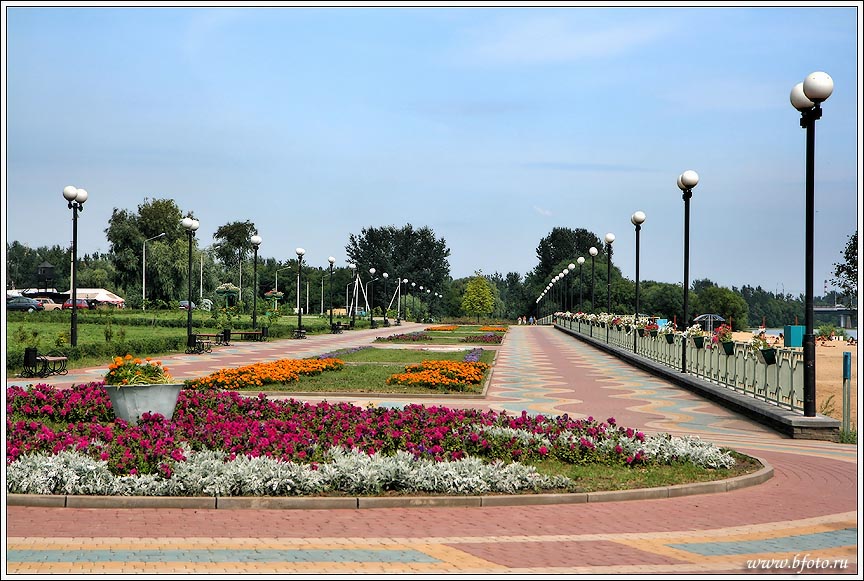 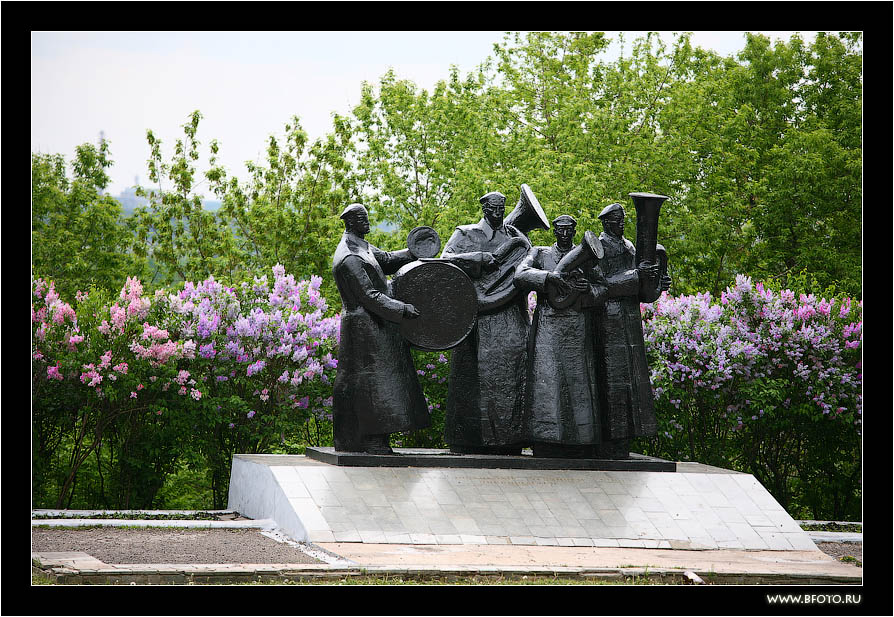 УГАДАЙ-КА…
1
Троицкий собор в Чаплыгине
Вознесенский собор в Ельце
Мужской Задонский Рождество-
Богородицкий монастырь
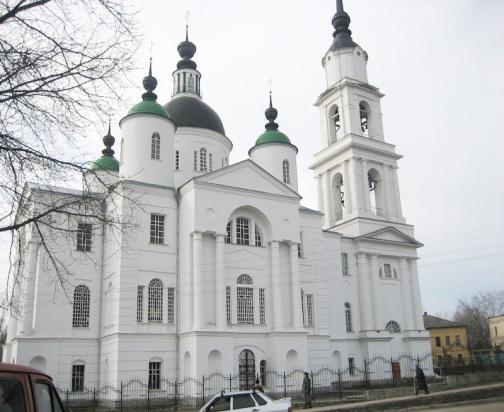 УГАДАЙ-КА…
2
Храм Архистратига Михаила в селе Ссёлки
Церковь иконы Знамения 
Пресвятой Богородицы в селе Вешаловка 
Ново-Казанский собор в Лебедяни
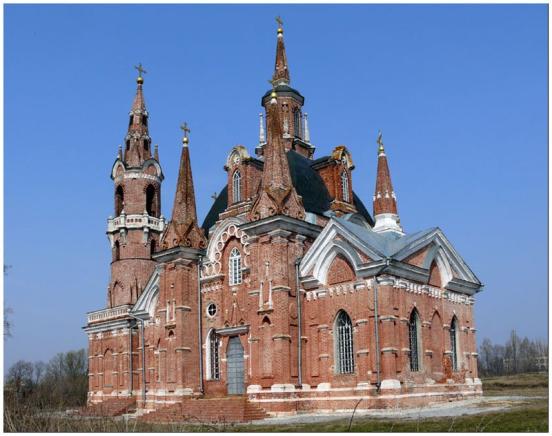 УГАДАЙ-КА…
3
Храм Архистратига Михаила в селе Ссёлки
Церковь иконы Знамения 
Пресвятой Богородицы в селе Вешаловка 
Ново-Казанский собор в Лебедяни
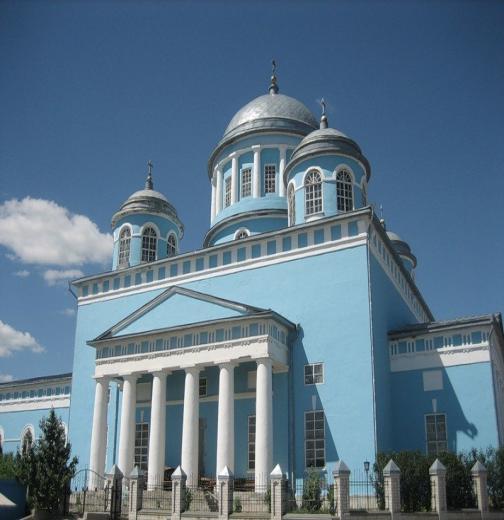 УГАДАЙ-КА…
4
Троекуровский Свято-Димитриевский 
Женский монастырь
Мужской Задонский Рождество-Богородицкий монастырь
Женский Свято-Троицкий  Преображенский монастырь
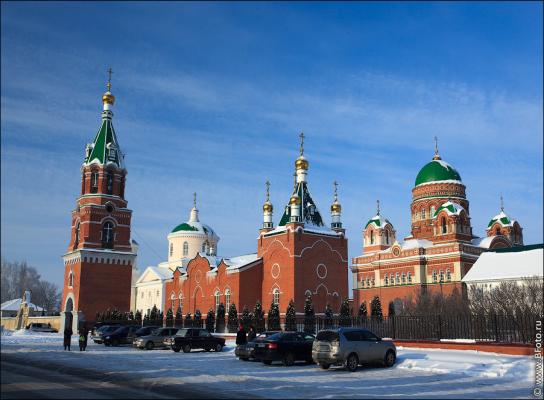 УГАДАЙ-КА…
5
Троекуровский Свято-Димитриевский 
Женский монастырь
Мужской Задонский Рождество-Богородицкий монастырь
Женский Свято-Троицкий  Преображенский монастырь
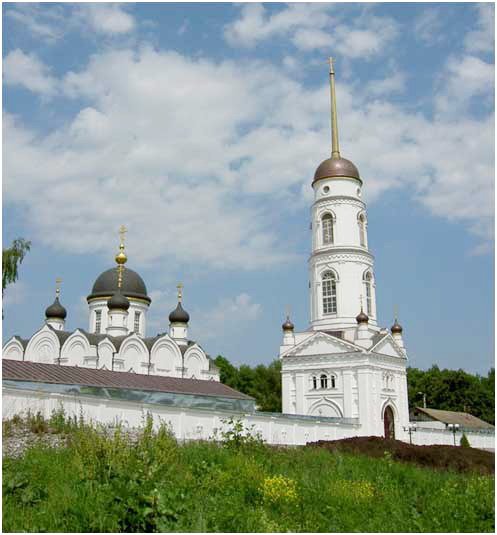 УГАДАЙ-КА…
6
Троекуровский Свято-Димитриевский 
Женский монастырь
Мужской Задонский Рождество-Богородицкий монастырь
Женский Свято-Троицкий  Преображенский монастырь
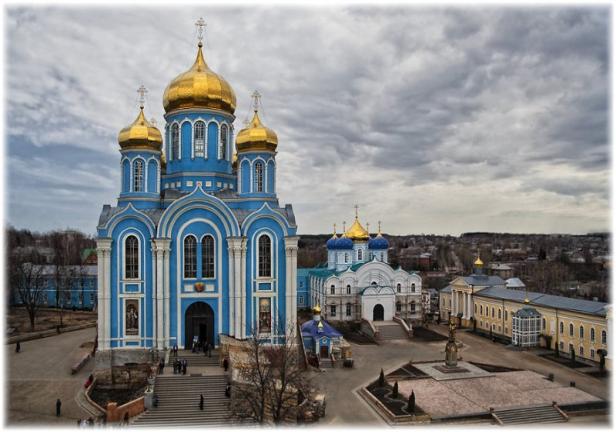 УГАДАЙ-КА…
7
Усадьба Борки в Тербунском районе
Усадьба Нечаевых  в селе Полибино
Усадьба Муромцевых в селе Баловнево
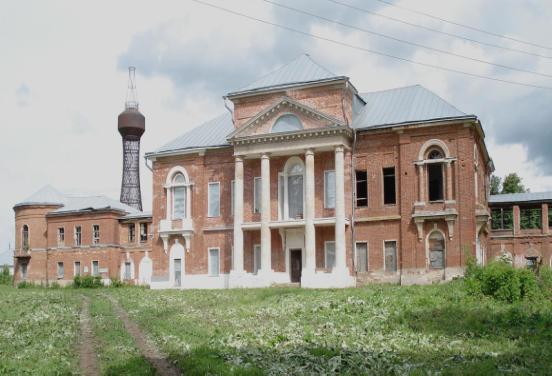